Fig. 8 Effects of α-adrenergic receptor blockade on the systemic O2 transport responses to treadmill ...
Cardiovasc Res, Volume 39, Issue 2, August 1998, Pages 459–474, https://doi.org/10.1016/S0008-6363(98)00102-3
The content of this slide may be subject to copyright: please see the slide notes for details.
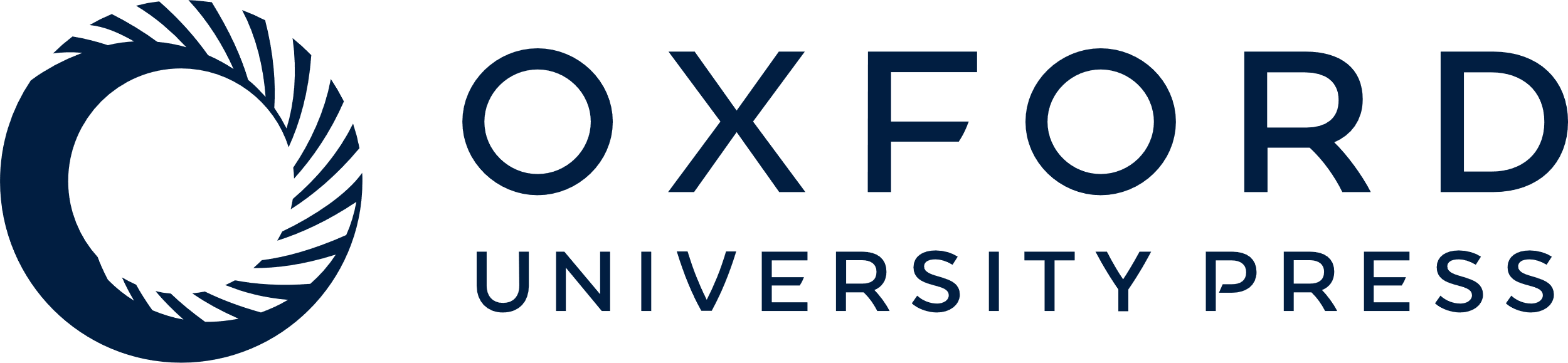 [Speaker Notes: Fig. 8 Effects of α-adrenergic receptor blockade on the systemic O2 transport responses to treadmill exercise in the presence of β-adrenergic receptor blockade. Cardiac output (left panel), haemoglobin (Hb) concentration (upper right panel), arterial O2 saturation (middle right panel) and mixed venous O2 saturation (lower right panel), plotted as a function of whole body O2 consumption (VO2), are shown. Data points were obtained at rest (lying) and during five levels of exercise after administration of propranolol (0.5 mg/kg i.v.) and after administration of propranolol (0.2 mg/kg i.v.) and phentolamine (1 mg/kg i.v.). Data are expressed as the mean±S.E.M., n=7; *P≤0.05 vs. propranolol; ‡P=0.07 vs. propranolol.


Unless provided in the caption above, the following copyright applies to the content of this slide: Copyright © 1998, European Society of Cardiology]